Countable and uncountable nouns
home
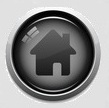 Nouns
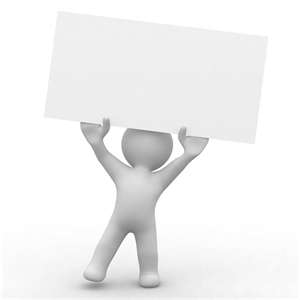 A noun is
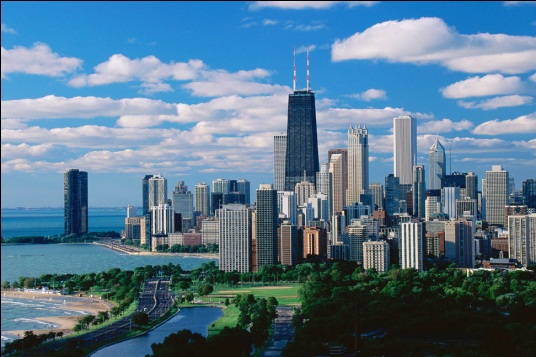 a person,
a place,
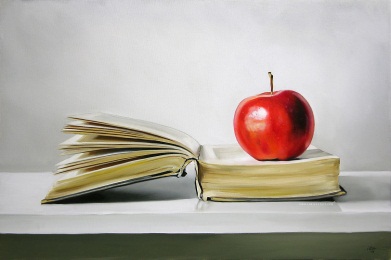 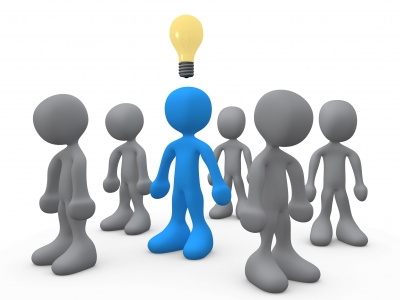 a thing,
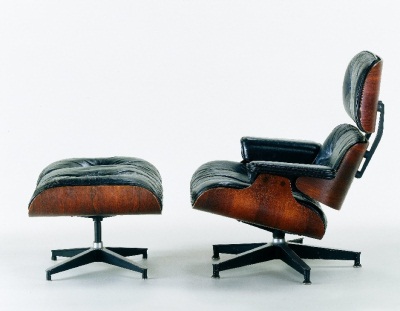 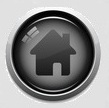 or an idea.
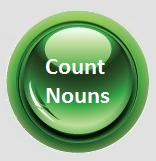 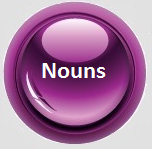 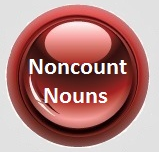 Countable and UNCOUNTABLE nouns
There are two kinds of nouns in English.
Countable Nouns
are nouns that you can count.
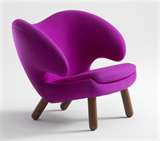 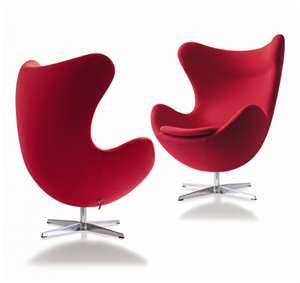 two chairs
one chair
Uncountable 
Nouns
are
i. nouns that you cannot count
ii. inseparable
iii. of the same kind : furniture, luggage
iV. abstract ideas: happiness, permission
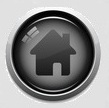 Countable Nouns
Uncountable Nouns.
are nouns that you can count.

They are used with ‘a’, ‘an’ or numbers or quantifiers.
i. nouns that you cannot count
ii. inseparable
iii. of the same kind : furniture, luggage
iV. abstract ideas: happiness, permission

They are used with ‘ the’ and quantifiers as ‘some’, ‘much’, etc.
Ex1 &2 Page40,41
Countable Nouns
How do you make a singular countable plural?
Regular changes 
Irregular changes
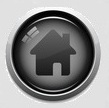 Regular change
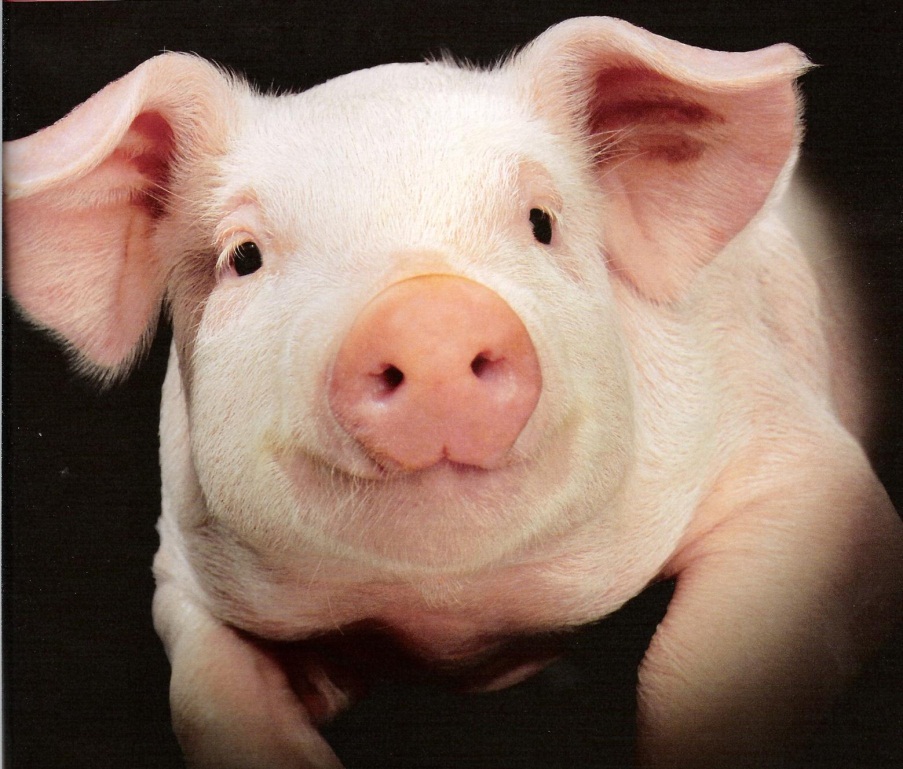 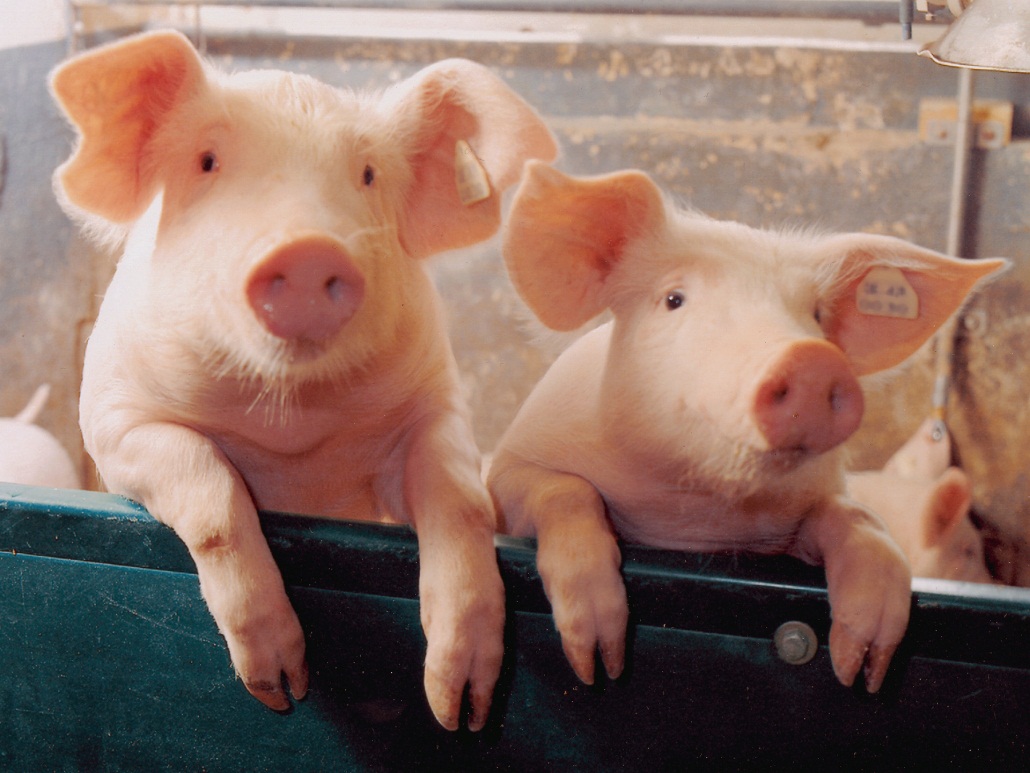 one pig
two
pigs
For nouns that end with a consonant, add s.
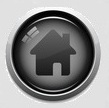 Regular change
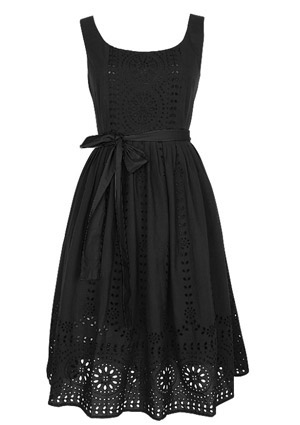 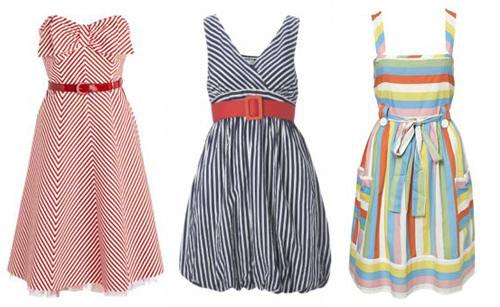 one dress
three
dresses
For nouns that end in sh, ch, x, s, z, add es.
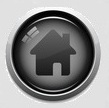 Regular change
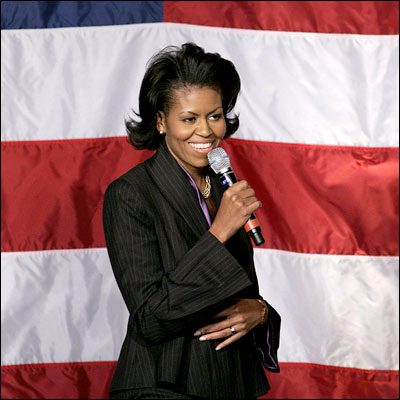 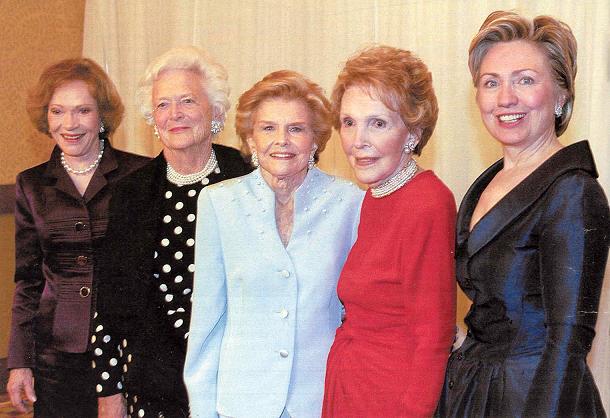 one first lady
five
first ladies
For nouns that end in a consonant and  y, the y becomes ies.
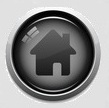 Regular change
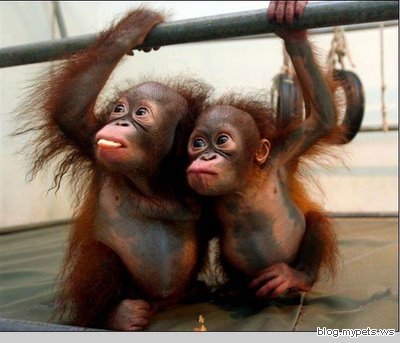 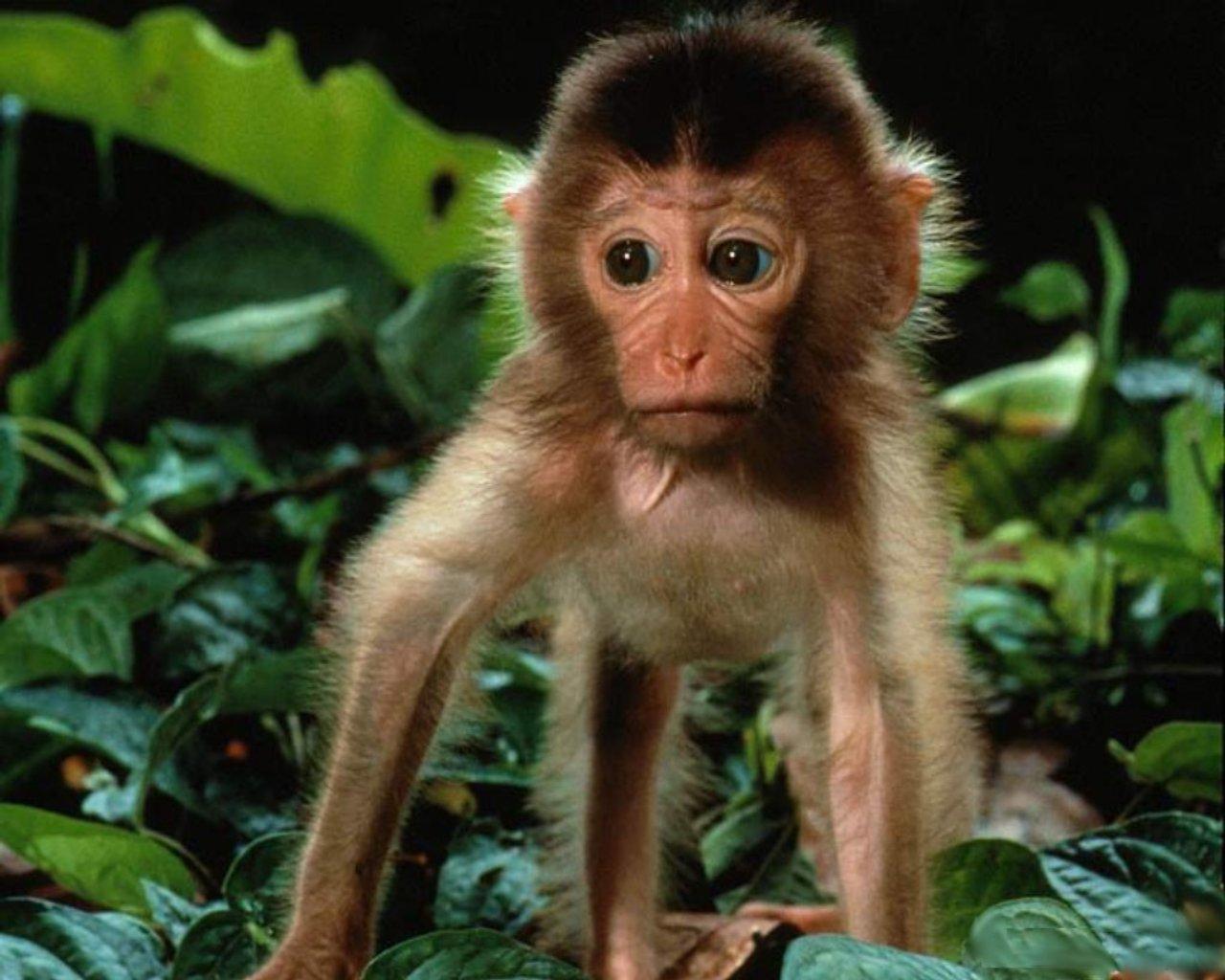 one monkey
two
monkeys
For nouns that end with a vowel and  y, add s.
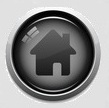 Regular change
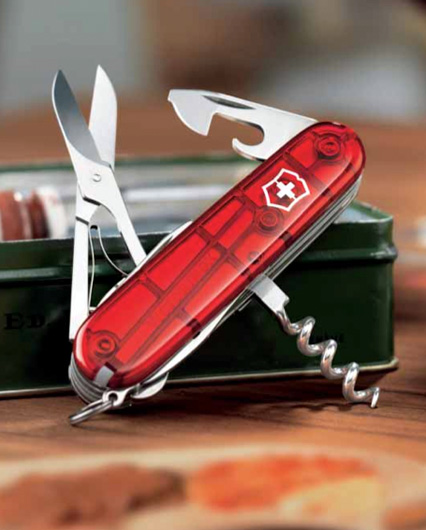 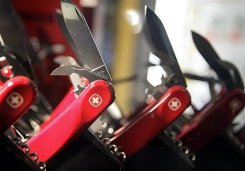 one knife
three
knives
For nouns that end in fe or f, change the fe and f to v and add es.
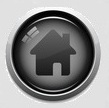 Regular change
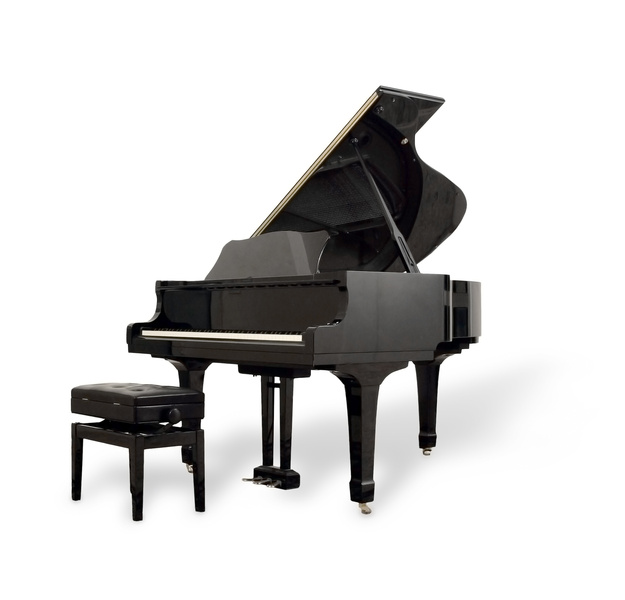 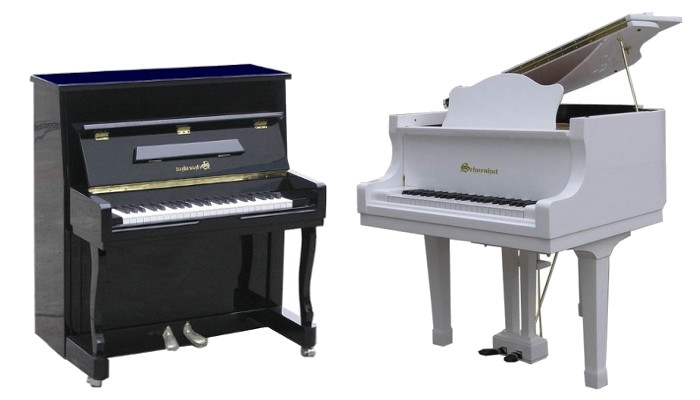 one piano
two
pianos
For most nouns that end in o, add s.
(See the next slide for exceptions.)
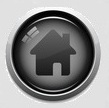 Regular change
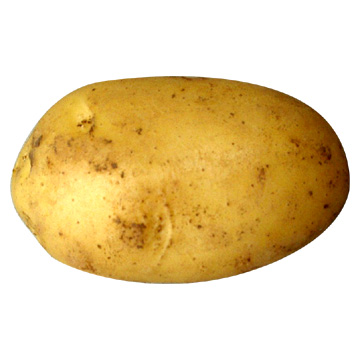 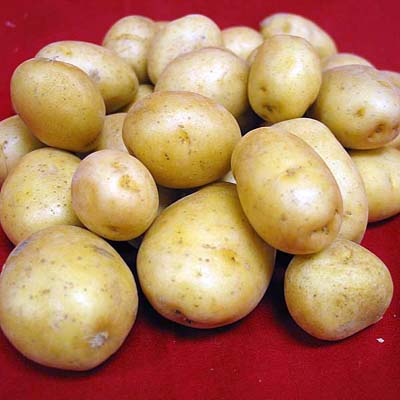 one potato
potatoes
a lot of
For some nouns that end in o, add es.
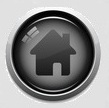 Regular change
7.end in IS，change IS into ES
analysis—analyses   basis—bases   crisis—crises
8. end in  us， change us into I
fungus—fungi   cestus--cesti
9. end in um， change um into a

datum—data   stadium--stadia
Regular change
10.end in a，add e

formula—formulae   hydra—hydrae

11.end in  ix ，change ix into ices
  esmatrix—matrices   directrix—directrices
Irregular Change
How do you make a singular  count noun plural?
Some nouns have an irregular plural.
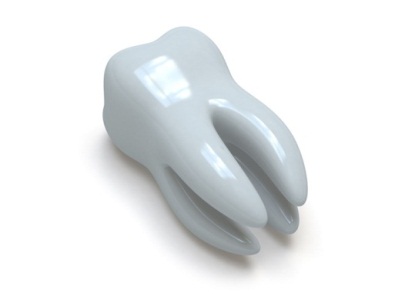 teeth
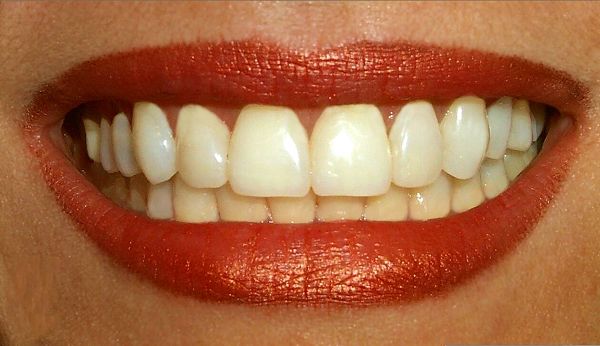 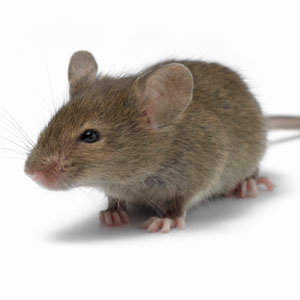 mouse
tooth
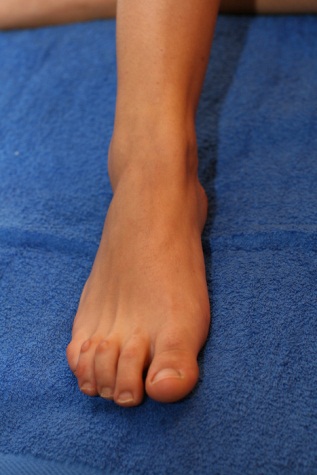 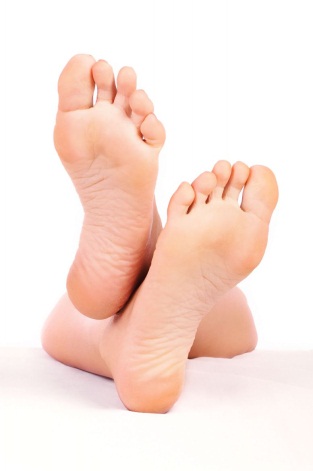 feet
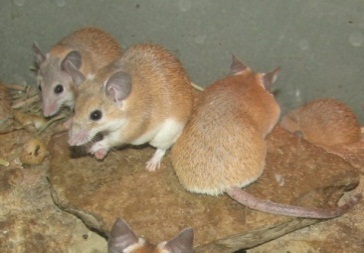 mice
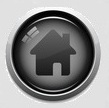 foot
Irregular change
1. Some nouns change their vowels in the 
middle of the singular form 
 (1) man---men
all the words that contains ‘man’
Policeman----policemen
（2） oo-ee
foot—feet   tooth—teeth   goose—geese
（3）add en
   child—children   ox—oxen
2. Nouns with the same singular and plural form
(1)animals
    deer   reindeer   cod   salmon   fish
（2）compound words with craft
   craft   aircraft  spacecraft
（3）nationalities 
   Chinese   Japanese  Swiss
（4）others
   species   means  news
（5）special cases 
A） hair 
     Go and get your hair cut.
 &
     He had a few white hairs.
B）fruit 
     Apples , oranges and bananas are fruit.
     &
     The most common fruits there are pear , apple and peach.
C）fish 
     I caught a fish(two fish).
     &
     We’ll go and look at the fishes in the aquarium.
3. Compound Nouns
adding -s to the "base word" (the most "significant" word.
Plural Forms of Compound Nouns
If there is no “significant ” word, we usually add s at the end.
4.Nouns only used in plural.

（1）Pair nouns
jeans(牛仔褲)、headphones(耳機)、trousers(褲子)、clothes (衣服)、pants(短褲)、glasses(眼鏡)、shoes (鞋子)、sunglasses(太陽鏡)、scissors (剪刀)、compasses(圓規)。
If you want to refer to the number, use a/one pair of …
I have bought a pair of jeans.
I have bought two pairs of jeans.

（2）some foods
     noodles、 vegetables、snacks
（3） fixed phrases. 
a letter of thanks 
in high/low spirits 
have sports
（4）news , means
By all _______,you must try every _______ to help him.A.mean,mean B.means,means
C.means,mean D.mean,means
（5）some proper nouns 
the United States; the United Nations; 
the United Kingdoms; the Arabian Nights ;

（6）congratulations.
5. Some words that end with s
（1）disease 
   diabetes
（2）subject
   physics   economics   maths   politics
（3）activities. 
   cards   athletics
Ex 2&3 on Page 41,42
6. Numeric Adjective
a score' ( = 20, in Old English), 
a dozen' ( = 12 ), 
a 'hundred' ( =  100 ), 
a 'thousand' ( = 1,000 ), 
a 'million' ( = 1,000,000 )
6.DOZEN/SCORE/HUNDRED/THOUSAND
they always remain in the singular and followed by a noun
They must be in the plural, when they are followed by 'of '
six dozen pencils 
 two score years 
 Two hundred old people
dozens of eggs 
 scores of trees 
 hundreds of miles
7.Compound adjective
I have a two-year-old dog.
He wrote a three-thousand-word composition.
That is an eight-day clock.
That is  a three-foot-high table.
8.Collective nouns.
（1）It can be used as either singular or plural, according to whether the word is perceived as a unit or as individual items.
   His family is large. 
   His family are all waiting for him. 
   This class consists of 45 pupils. 
   This class are reading English now.